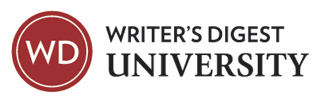 WHAT AUTHORS WANTUnderstanding Author Priorities in the Self-Publishing Era
Phil Sexton • Publisher, Writer’s Digest
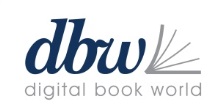 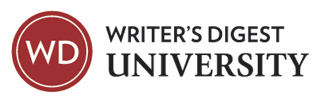 Author Definitions
Aspiring: not yet published
Self-Published: self-published only
Traditional: traditionally published only
Hybrid: both self- and traditionally published

Profile: Typical author in the sample is a commercial fiction writer who might also write nonfiction and who had a project in the works that might soon be ready to publish.
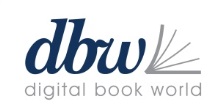 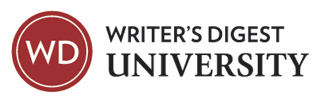 Authors in the Survey
9,210 respondents (up from 5,000 in 2013)
88.4% fiction vs. 39.5% nonfiction
− 28.9% Fantasy		− 21.8% General
− 26.1% Young Adult		− 22.2% Romance
− 9.9% Bio/Autobio/Memoir	− 8.0% Self-Help
30.2% writing New Adult
Hybrids 20−24 hours/week writing; all others 10−14
Hybrids 7−9 hours/week writing-related; Aspiring 34, SP+T 5−6 
Median # published manuscripts: SP 1, T 2, H 2+2
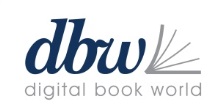 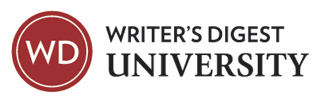 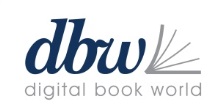 Why They Write
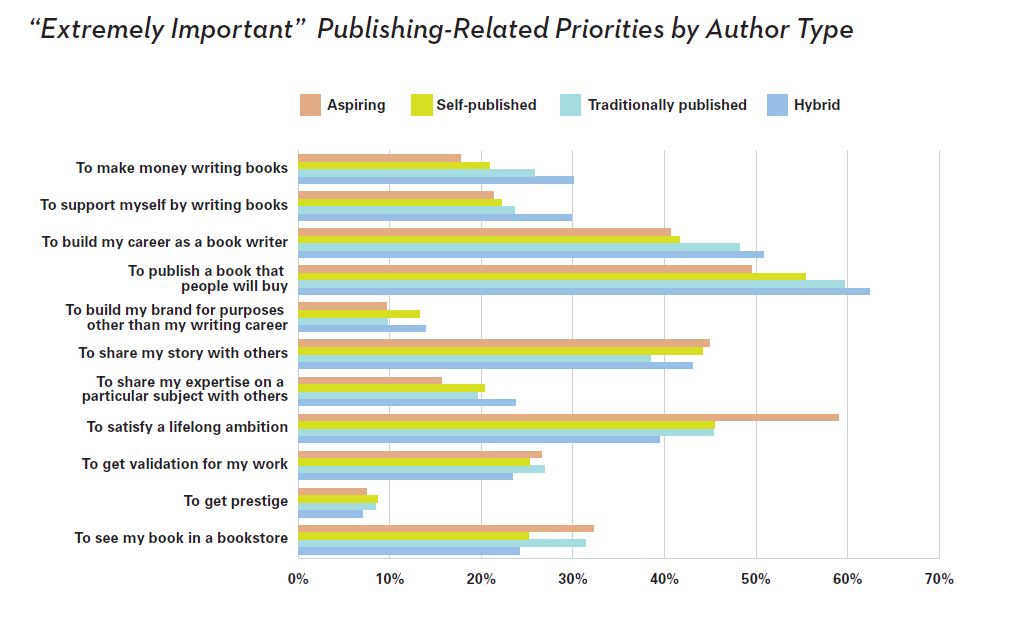 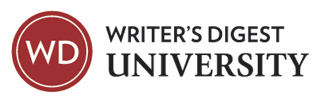 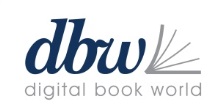 Annual Writing Income
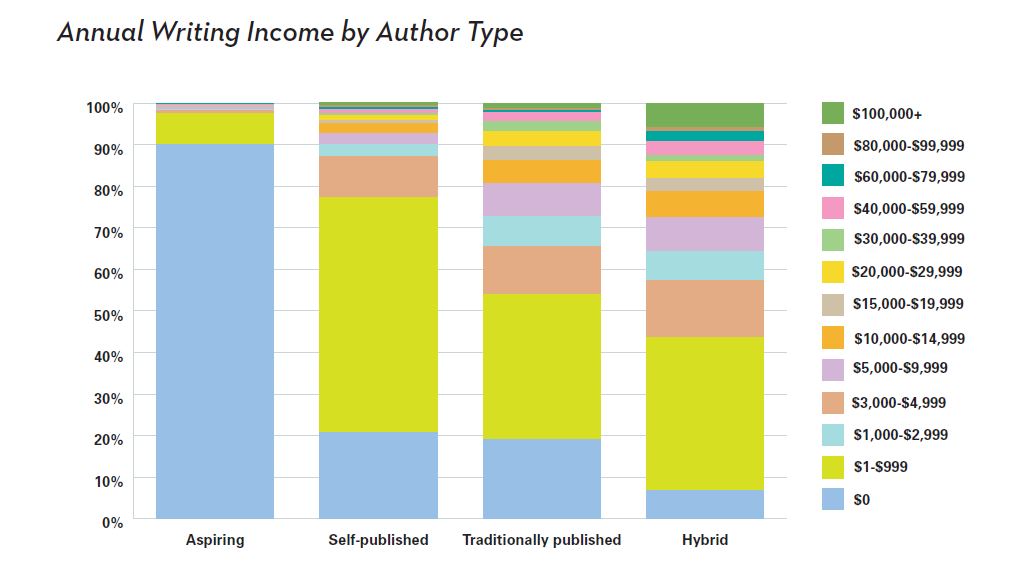 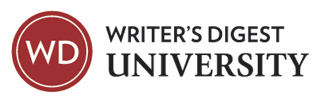 Publishing Preferences
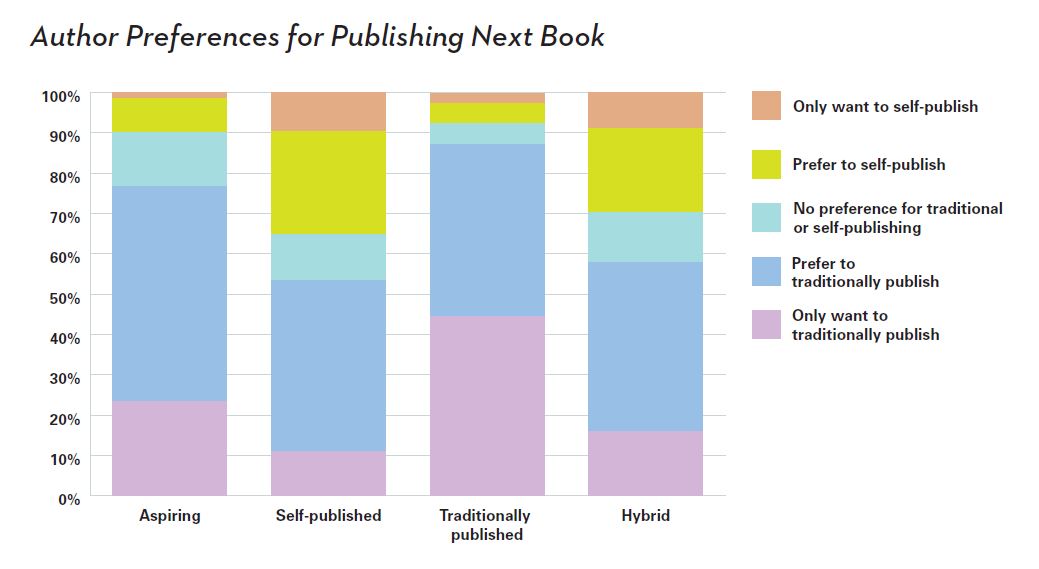 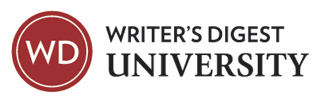 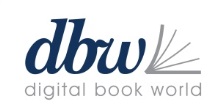 Advances
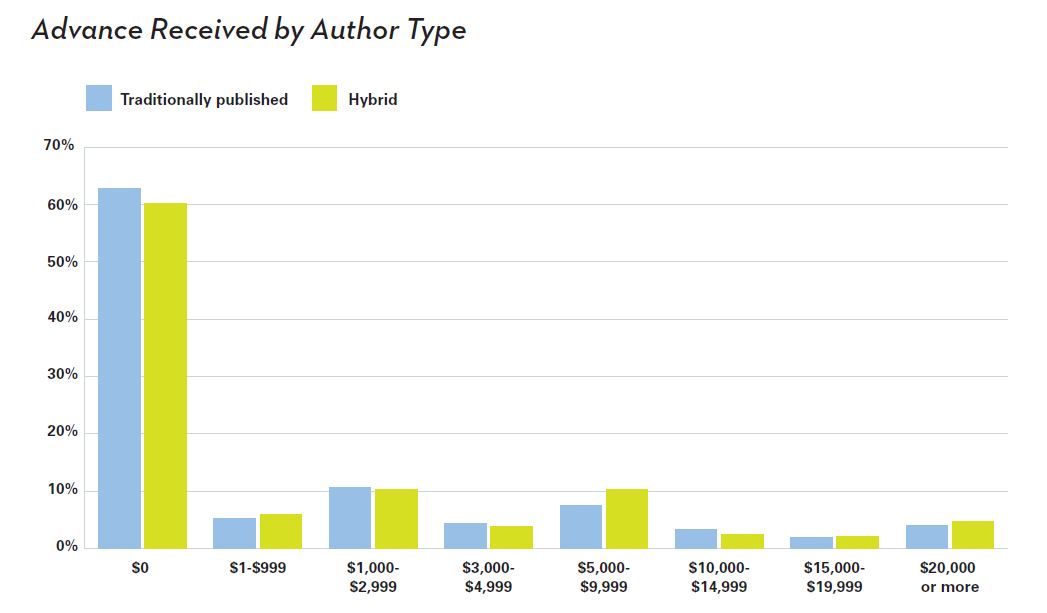 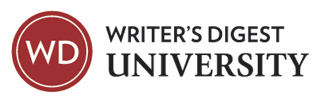 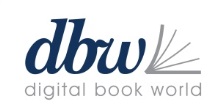 Royalties
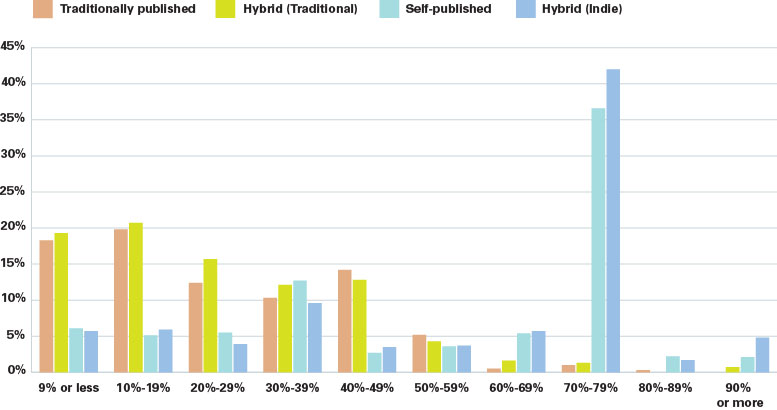 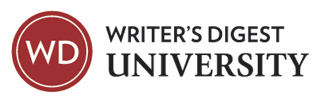 Distribution and Marketing
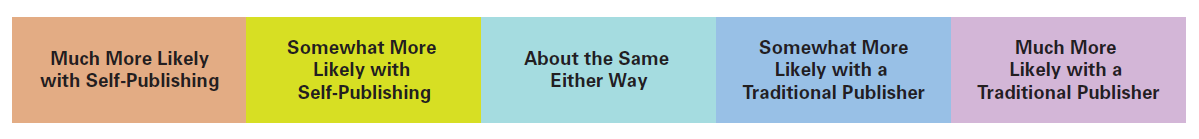 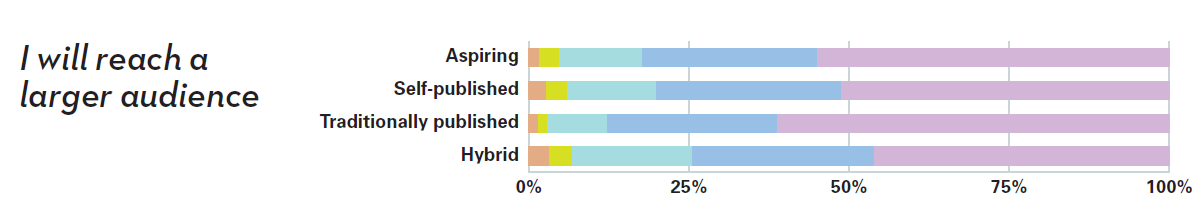 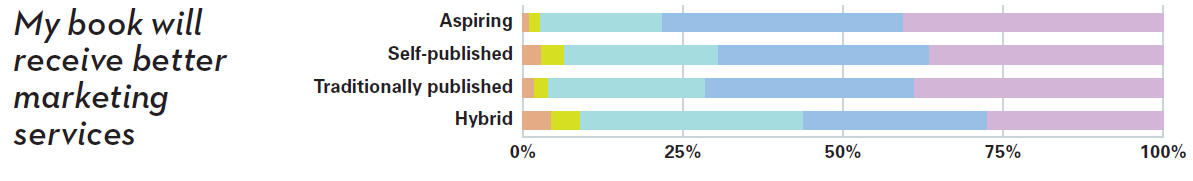 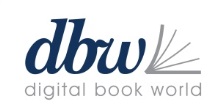 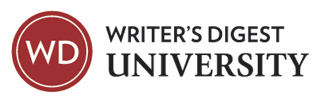 Production
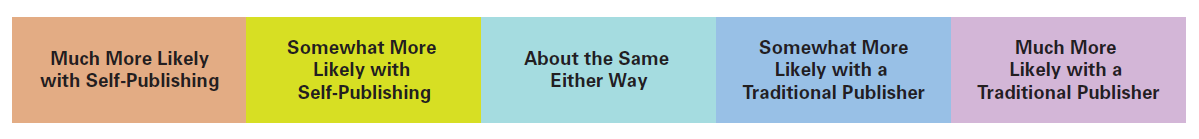 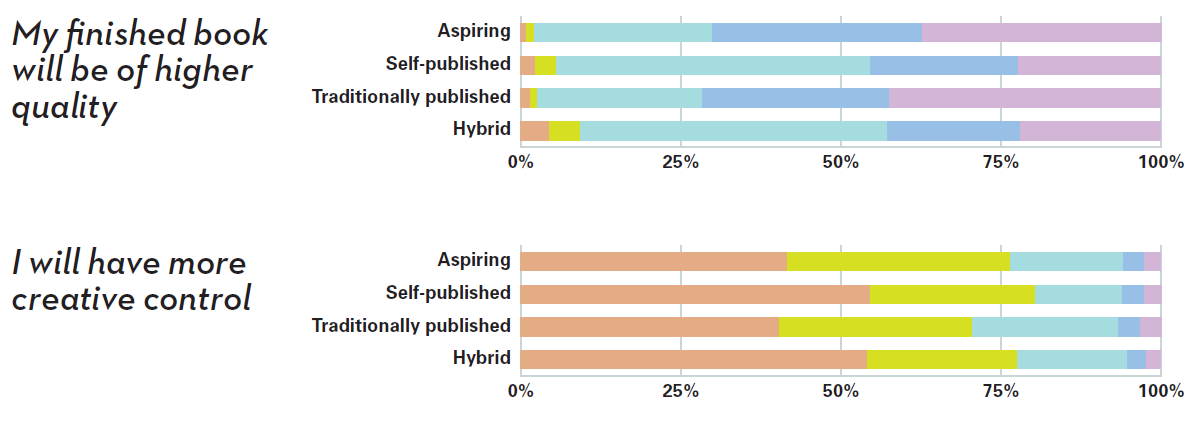 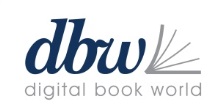 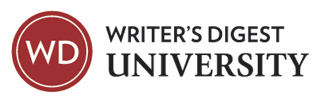 Sales and Earnings
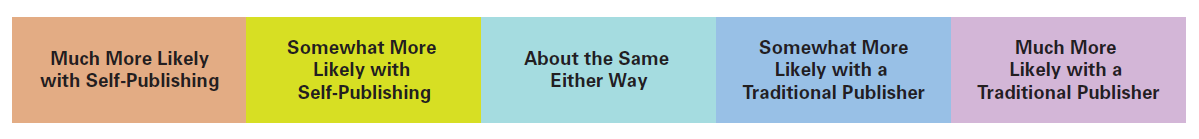 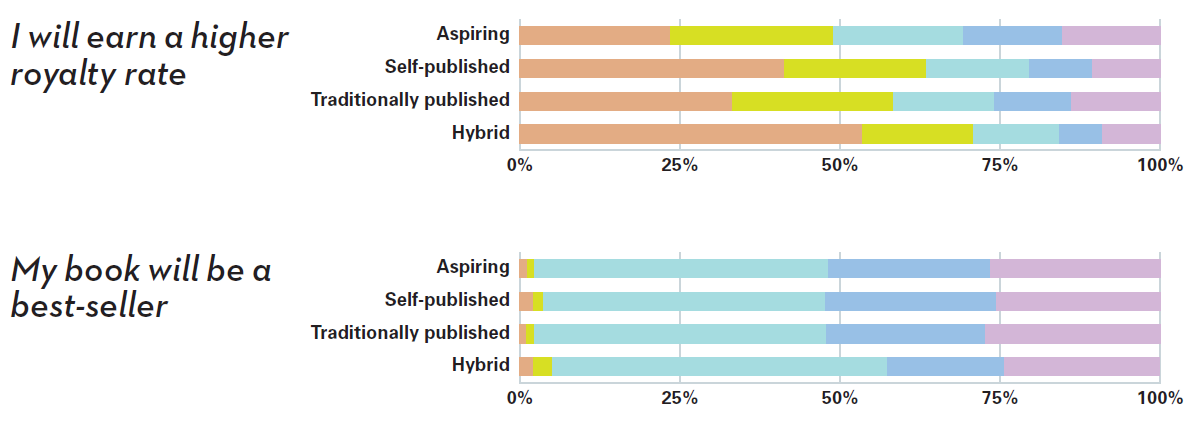 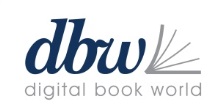 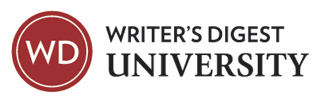 How Authors Want to Publish Their Next Book
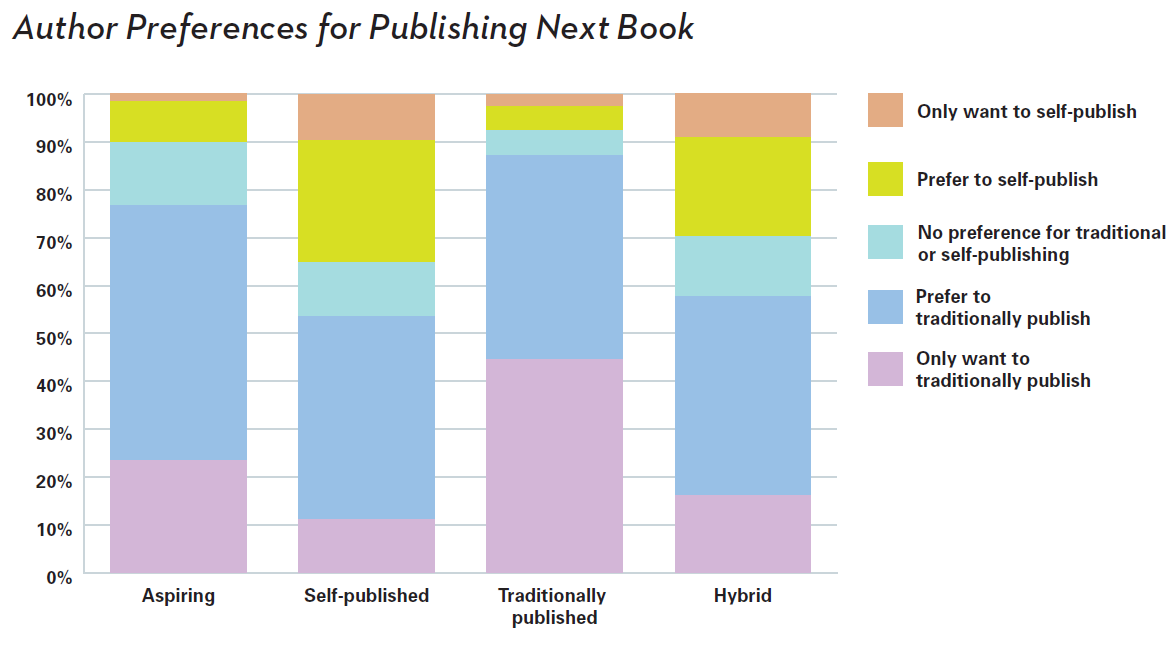 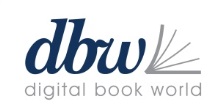 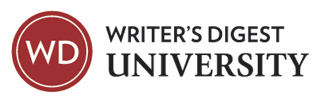 Author Satisfaction Results
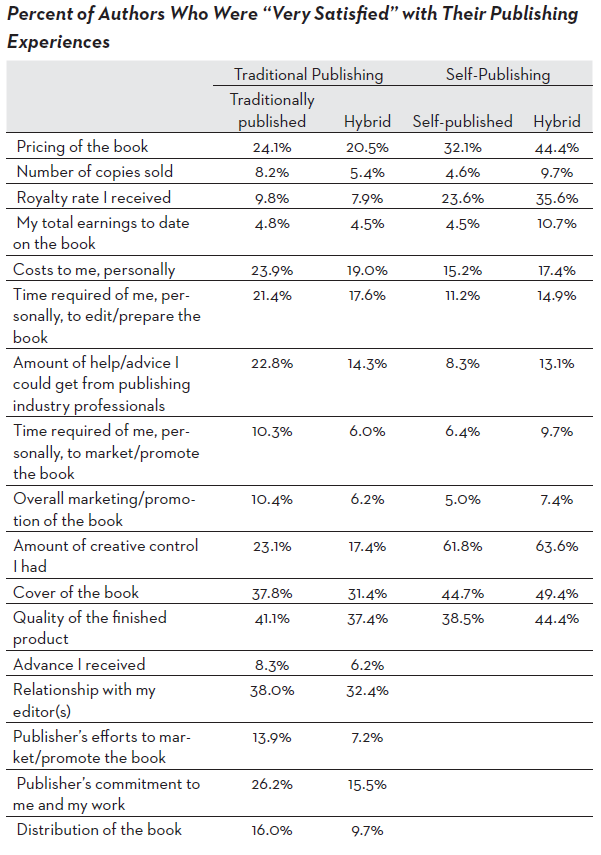 • Cover: 31.4% HT−49.4% HSP

• Quality: 37.4% HT−44.4% HSP

• Pricing: 20.5% HT−44.4% HSP

• # Sold: 4.6% SP, 8.2% T, 9.7% HSP

• $ Sold: 4.5% SP, 4.8% T, 10.7% HSP

• Control: 17.4% HT−63.6% HSP
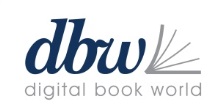 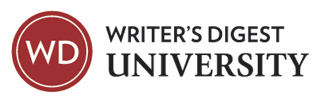 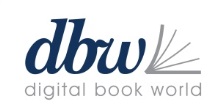 Conclusions
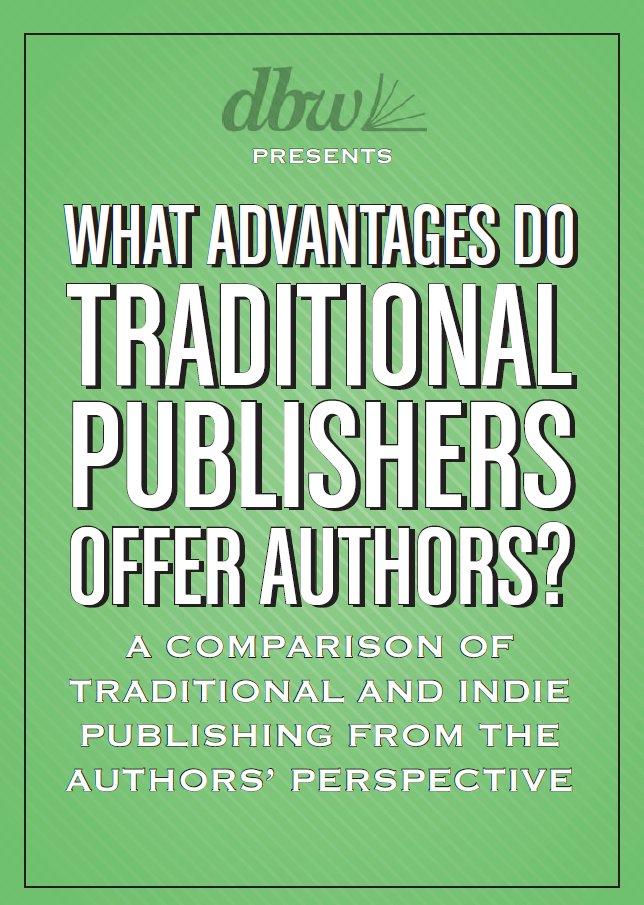 Full results and analysis available in the Digital Book World Store: 

Store.DigitalBookWorld.com